April 5, 2018
Turn off or silence Cell Phone NOW!!!
Sharpen Pencil
Sit in assigned seat
STUDY FOR TEST!!!
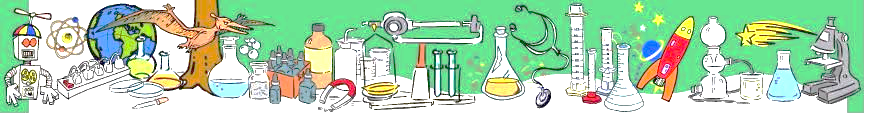 Agenda
6th Grade
PDN
5th 6 WK Test
DOL
7th Grade
PDN
5th 6 Wk Test
DOL
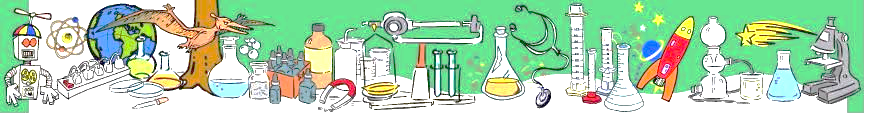 LO’s
7th Grade
We will apply our knowledge over catastrophic events, weathering, erosion, deposition, biomes, micro-habitats, biodiversity and ecological succession to complete 5th 6 Weeks Test.
6th Grade
We will apply our knowledge over organic compounds, levels of organization, plant/animal cells, and human body systems to complete 5th 6 weeks test.
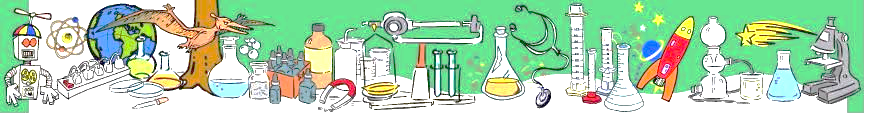 DOL’S
7th Grade
I will complete an exit slip to explain 3 things I will do tonight to study for the completion of the test.
6th Grade
I will complete an exit slip to explain 3 things I will do tonight to study for the completion of the test.
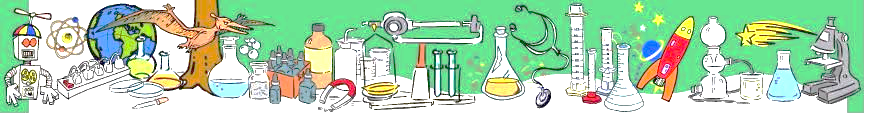 TEK’S
6th Grade
7.6A
7.12C
7.12D
7.12B
7th Grade
7.8A
7.8B
7.10A
7.10B
7.10C
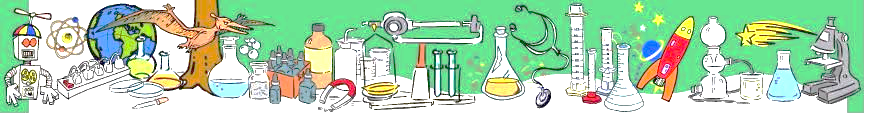 6th Grade 5th 6 Weeks Review Power Point
http://www.coachpease.com/resources/5th%206%20weeks%20district%20test%20review%20ppt.%202018.pptx
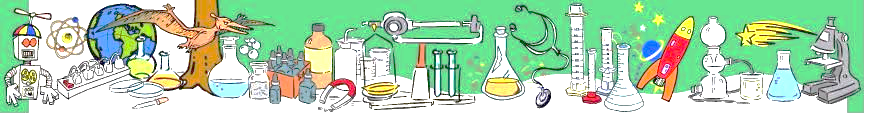